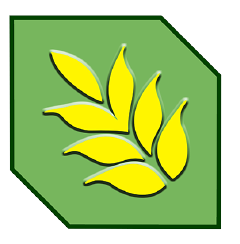 ЗАЩИТА ПРОГРАММЫ РАЗВИТИЯ ОГБПОУ «КРИВОШЕИНСКИЙ АГРОПРОМЫШЛЕННЫЙ ТЕХНИКУМ» ЗА 2021г.
1
4. ПОКАЗАТЕЛИ РЕАЛИЗАЦИИ ПРОГРАММЫ
1
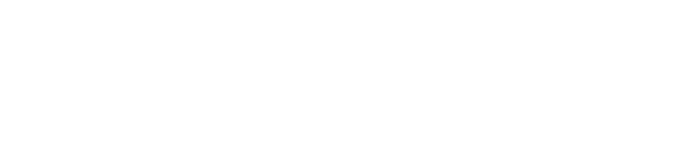 1
1
1
ХАРАКТЕРИСТКА ОБРАЗОВАТЕЛЬНЫХ ПРОГРАММ И КОНТИНГЕНТА ОБУЧАЮЩИХСЯ (на 01.01.2022г.)
СОЦИАЛЬНОЕ ПАРТНЕРСТВО
Социальное партнерство Кривошеинского агропромышленного техникума 
ТСХИ
ООО «Подсобное»
МБОУ «Кривошеинская СОШ им.Героя Советского Союза Ф.М. Зинченко»
КФХ «Летяжье»
ТПК «САВА»
СПК «Белосток»
СПК «Кривошеинский»
И.П.  Трунова  М.В.
ООО «Скорость» 
ООО «Северный сад»
Торфпродукт

Социальное партнерство БФ Кривошеинского агропромышленного техникума 
ГУП ТО «Областное ДРСУ»
«Бакчарская СОШ»
ИП «Богатырёв»
ФГУП «Бакчарское»
ООО «РСУ – 20»
МДОУ «Центр развития ребёнок. Детский сад с.Бакчар
ООО «Радомир»
ООО «АПК Чернышевский»

Трудоустройство 2021г.  - 75,4 % : 
с. Кривошеино – 77,4 %
Бакчарский филиал – 73,3 %
1
КАДРОВЫЙ ПОТЕНЦИАЛ
Общая численность штатных сотрудников техникума на 01.01.2022г. составляла 93 человек (из них 32ч. – Бакчарский филиал). 
	Педагогические работники коллектива  - 37 чел., имеют следующие качественные показатели:
 29 чел. (78%)- имеют высшее образование, из них:
      20 чел. (68,9%) - преподаватели и мастера производственного обучения;
 9 чел. (24,3%) - аттестованы на квалификационные категории (высшую и первую);
 100% педагогических работников - прошли повышение квалификации  за последние три года;
 27чел. (72,9%) - имеют педагогическое образование или прошли переподготовку, из них    20 чел. (54%) - преподаватели и мастера производственного обучения.
    4 преподавателя и мастера производственного обучения прошли обучение по программам, основанным на опыте «Союза «Молодые профессионалы (WorldSkills Russia)».
    5 преподавателей общеобразовательных дисциплин прошли ПК через  Академию Минпросвещения России.
25 сотрудников прошли «Цифровое ГТО».
ВНЕДРЕНИЕ В ГОСУДАРСТВЕННУЮ ИТОГОВУЮ АТТЕСТАЦИЮ ИНСТРУМЕНТА НЕЗАВИСИМОЙ ОЦЕНКИ КАЧЕСТВА ПОО (ДЕМОНСТРАЦИОННОГО ЭКЗАМЕНА)
% ОТ МАХ БАЛЛА ВЫПОЛНЕНИЯ ЗАДАНИЙ НА ДЭ  ПО КОМПЕТЕНЦИЯМ
                            Эксплуатация СХМ                                Поварское дело
   22,6%               54,28%         64,96%        71,4%                                 26,39%         30,4%
2020г.
2018г.
2019г.
2021г.
2019г
2021г.
1
Миссией воспитательной работы в ОГБПОУ «Кривошеинский агропромышленный техникум» является развитие высоконравственной личности, разделяющей российские традиционные духовные ценности, обладающей актуальными знаниями и умениями, способной реализовать свой потенциал в условиях современного общества, готовой к мирному созиданию и защите Родины
РЕАЛИЗАЦИЯ ПРОГРАММЫ ВОСПИТАНИЯРЕАЛИЗУЕМЫЕ НАПРАВЛЕНИЯ:
1
ФИНАНСОВОЕ ОБЕСПЕЧЕНИЕ: СТРУКТУРА ДОХОДОВ И РАСХОДОВ В  ПРОФЕССИОНАЛЬНОЙ ОБРАЗОВАТЕЛЬНОЙ ОРГАНИЗАЦИИ
АНАЛИЗ ДОХОДОВ ПО ПРИНОСЯЩЕЙ ДОХОД ДЕЯТЕЛЬНОСТИ
1
РАСХОДЫ
1
1
SWOT АНАЛИЗ
1
НАЛИЧИЕ МАТЕРИАЛЬНО-ТЕХНИЧЕСКОЙ БАЗЫ ДЛЯ УЧАСТИЯ В АГРОПРОМЫШЛЕННОМ ОБРАЗОВАТЕЛЬНО-ОТРАСЛЕВОМ КЛАСТЕРЕ
ВНЕСЕНИЕ ИЗМЕНЕНИЙ В ПРОГРАММУ РАЗВИТИЯ С УЧЕТОМ РЕГИОНАЛЬНОГО ПРОЕКТА «МОЛОДЫЕ ПРОФЕССИОНАЛЫ»                      2022г.
Внедрение  цифровой  образовательной  среды, создание  2 –х лабораторий ЦОС;
Разработка и внедрение коротких  программ и  рабочих программ воспитания обучающихся;
Развитие методологии наставничества посредством привлечения работодателей – практиков;
Развитие аграрного кластера путем усиления сетевого взаимодействия с партнерами в кластере;
Модернизация имущественного кластера с учетом создания мастерских в Бакчарском филиале в 2023году.
Развитие внебюджетной деятельности.
Участие в профориентационном проекте «Билет в будущее», «Успех каждого ребенка»;
Оформить деятельность студенческого спортивного клуба;
Разработка и реализация проекта «Агротур» по развитию студенческого и школьного агротуризма.
10.Повышение квалификации сотрудников воспитательного отдела.
ЗАДАЧИ НА 2022 год
Задача 1: Развитие в ОГБПОУ «Кривошеинский агропромышленный техникум» современной инфраструктуры и материально- технической базы для подготовки высококвалифицированных специалистов и рабочих кадров в соответствии с современными стандартами, передовыми технологиями по профессиям и специальностям ТОП-50 через: 
- Применение инструментов   бережливого  производства  в  образовательном,  производственном,  управленческом  процессах;
- Разработку краткосрочных программ  опережающего обучения;
- Лицензирование новых образовательных программ в соответствии с актуализированным перечнем профессий, специальностей и квалификаций.
- Формирование пакета документов для открытия  площадки для сдачи демонстрационного экзамена по компетенции  «Технология переработки дикорастущего лекарственно-растительного сырья и ягод».
- Обучение  сотрудников  ОГБПОУ «Кривошеинский  агропромышленный  техникум»  для  работы  в  рамках  ЦОС.
- ПСД на противоаварийные  работы (с. Бакчар,  ул.  Вицмана,2);
- Модернизация имущественного кластера с учетом создания мастерских в 2023 году
- Подготовку учебных площадей для открытия СЦК по компетенции «Эксплуатация с/х машин», «Технология переработки дикорастущего лекарственно-растительного сырья и ягод»;
- Материально-техническое оснащение лабораторий и мастерских.
- Создание  цифровой  образовательной  среды (ЦОС) - 2  аудитории;
1
Задача 2. Развитие чемпионатного движения «Молодые профессионалы» и чемпионатного движения для лиц с ОВЗ и инвалидностью «Абилимпикс» через: 
- Внедрение  в  государственную  итоговую  аттестацию  инструмента  независимой оценки качества  профессионального  образования  - демонстрационный  экзамен;
- Формирования пакета документов оценочных материалом демонстрационного экзамена и аккредитации площадки по компетенции «Технология переработки дикорастущего лекарственно-растительного сырья и ягод»;
- Повышение квалификации преподавателей в Академии «WorldSkillsRussia», в том числе повышение квалификации преподавателей общеобразовательных дисциплин;
- Участие преподавателей и мастеров производственного обучения в качестве экспертов демонстрационного экзамена и чемпионатного движения «WorldSkillsRussia» и «Абилимпикс»
- Развитие инклюзивного образования.
Развитие системы наставничества
Вовлечение обучающихся в различные формы наставничества
Задача 3. Развитие системы внеучебной и воспитательной работы, дополнительного образования, способствующего успешной социализации и эффективной самореализации обучающихся и школьников, в рамках внедрения регионального стандарта воспитательной работы через:
Участие в  региональном  проекте  «Успех  каждого  ребёнка»,  а  также  программы «Билет  в будущее»;
Изменение программ в рамках регионального стандарта воспитательной работы в системе профессионального образования ОГБПОУ «КАПТ»;
Участие студентов во  флагманских программах и  социальных проектах;
Модернизация музейной деятельности.
Реализация образовательного экскурсионного маршрута  «Агротур» по развитию студенческого и школьного агротуризма.
Деятельность студенческого спортивного клуба «Аграрий»;
Повышение квалификации сотрудников воспитательного отдела
Задача 4. Участие в развитии агропромышленного кластера через:
Профориентационные мероприятия (от Точек роста до мастерских);
Усиление сетевого взаимодействия с партнерами в кластере;
Вовлечение работодателей и социальных портеров;
Задача 5. Реализация образовательного экскурсионного маршрута  «Агротур» на учебном хозяйстве ОГБПОУ «Кривошеиский агропромышленный техникум» через: 
 Профориентационные мероприятия для школьников;
- Дисциплину вариативной части «Введение в специальность»;
- Развитие музейной деятельности техникума;
- Летние оздоровительные лагеря на базе техникума и Кривошеинской СОШ.
НОВЫЕ ПОКАЗАТЕЛИ